SKRIVEFAGET
Modul 2: Tekstsammenhæng
Lektion 5: Tænk på din læser!
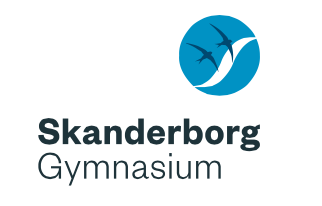 Dårlig indledning til en dansk stil
”Teksten handler om drengen, der bagefter gik derover.”
Indledningen efterlader os med en række spørgsmål:
hvilken tekst?
hvilken dreng?
hvor kom han fra?
hvor gik han hen?
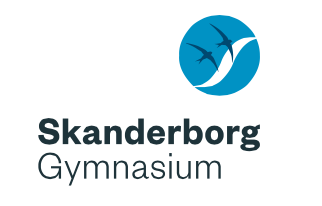 ALT
FOR
INDFORSTÅET
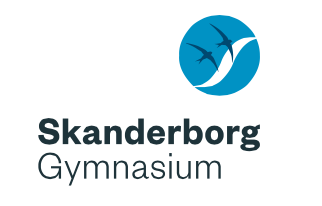 Indforståethed
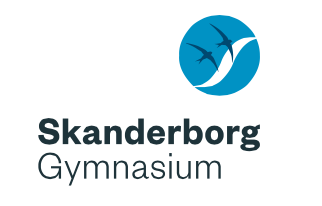 Tekstens brug af informationer
Når man skriver, er det vigtigt at være bevidst om, hvordan man organiserer informationen i sin tekst. Man skal tage hensyn til sin læser
Teksten kan henvise til noget, der allerede er kendt fra tidligere i teksten; eller den kan henvise til noget nyt og dermed præsentere ny viden.
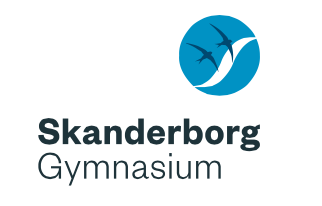 Tekstens brug af informationer
En kendt sammenhæng kan forstås på to måder:
som noget, der allerede er præsenteret tidligere i teksten
som noget uden for teksten, der er alment kendt (fx Kulturministeren). Om sammenhængen er kendt eller ukendt afhænger af læseren.
Når ny information er introduceret, kan den fungere som grundlag for introduktion af en anden ny information
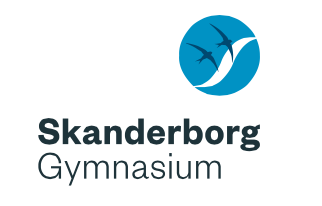 Substantivers bestemthedsform
Når man bruger substantiver i sin tekst, skal man være opmærksom på, om man stiller dem i bestemt eller ubestemt form
Ubestemt form bruges til at introducere ny information
Her er en mand…
Bestemt form bruges, når man
omtaler noget, som allerede er kendt fra tidligere i din tekst
Manden er på vej på arbejde
omtaler noget alment kendt uden for teksten
 Kulturministeren har foreslået en ny lov
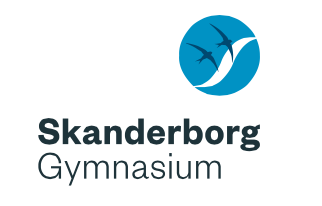 Brug af proformer
Proformer refererer til noget forudgående i din tekst og er dermed allerede kendt.
Vi bruger proformer, når vi siger ”han” i stedet for ”Peter”, ”den” i stedet for ”cyklen” eller ”gjorde” i stedet for ”punkterede”.
Peters cykel var punkteret. Cyklen punkterede tit. Derfor trak Peter hjem
Peters cykel var punkteret. Det gjorde den tit. Derfor trak han hjem
Hvis de bruges i din teksts begyndelse, bliver den indforstået.
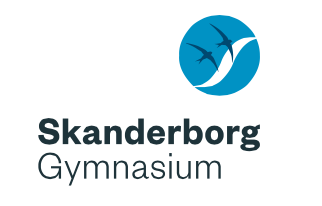 Eksempel 1: Indforståethed
I diskussionen mellem Jesper Ryberg og Peter Skaarup ses der på, om hårde straffe virkelig er nødvendigt i et samfund som vores. Han mener at forskningen om at straf ikke virker præventivt er tom snak. Han mener bestemt at konsekvens har en effekt (bilag 2). Folkeafstemningen på Facebook har også rettet blikket mod hårdere straffe, og her mener Peter Skaarup at man skal lytte til befolkningen (bilag 2). Peter Skaarup slutter af med sige at han søger hurtig handling fra ministeriets side.
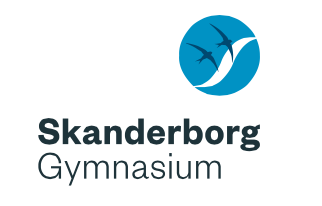 Eksempel 1: Indforståethed
I diskussionen mellem Jesper Ryberg og Peter Skaarup ses der på, om hårde straffe virkelig er nødvendigt i et samfund som vores. Han mener at forskningen om at straf ikke virker præventivt er tom snak. Han mener bestemt at konsekvens har en effekt (bilag 2). Folkeafstemningen på Facebook har også rettet blikket mod hårdere straffe, og her mener Peter Skaarup at man skal lytte til befolkningen (bilag 2). Peter Skaarup slutter af med sige at han søger hurtig handling fra ministeriets side.
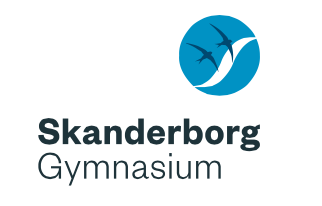 Eksempel 1: Indforståethed
I diskussionen mellem Jesper Ryberg og Peter Skaarup i bilag 2 ses der på, om hårde straffe virkelig er nødvendigt i et samfund som vores. Skaarup mener at forskningen om at straf ikke virker præventivt er tom snak. Han mener bestemt at konsekvens har en effekt (bilag 2). En folkeafstemning på Facebook har også rettet blikket mod hårdere straffe, og her mener Peter Skaarup at man skal lytte til befolkningen (bilag 2). Peter Skaarup slutter af med sige at han søger hurtig handling fra Justitsministeriets side.
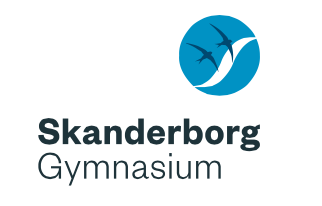 Øvelse 1: Find ni fejl. Ret. Forklar.
De hårde straffe har ifølge politikeren Peter Skaarup (DF) en præventiv virkning, idet det gøres mindre attraktivt at begå kriminalitet når straffen er hård. Resocialiseringsprocessen kan ligeledes ikke gennemføres, når strafreduktionen indføres for de stærkt kriminelle. Ved en skærpning af strammerammer kan det ifølge Peter Skaarup ”tilfredsstille det naturlige behov for straf”. Peter Skaarup kritiserer kriminologen Flemming Balvig for hans synspunkter, om at fængslingen ikke har en præventiv effekt på deres adfærd. Idet han ikke tror på den strafferetslige forskning, men derimod at konsekvens har effekt, vil en stramning af strafferammerne hindre, at de østeuropæiske kriminelle tiltrækkes af de lave straffe her i landet.
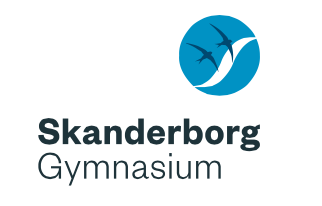 Øvelse 1: Find ni fejl. Ret. Forklar.
De hårde straffe har ifølge politikeren Peter Skaarup (DF) en præventiv virkning, idet det gøres mindre attraktivt at begå kriminalitet når straffen er hård. Resocialiseringsprocessen kan ligeledes ikke gennemføres, når strafreduktionen indføres for de stærkt kriminelle. Ved en skærpning af strammerammer kan det ifølge Peter Skaarup ”tilfredsstille det naturlige behov for straf”. Peter Skaarup kritiserer kriminologen Flemming Balvig for hans synspunkter, om at fængslingen ikke har en præventiv effekt på deres adfærd. Idet han ikke tror på den strafferetslige forskning, men derimod at konsekvens har effekt, vil en stramning af strafferammerne hindre, at de østeuropæiske kriminelle tiltrækkes af de lave straffe her i landet.
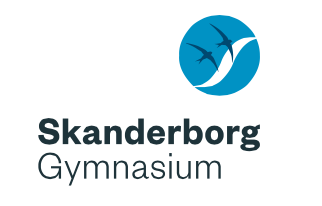 Øvelse 1: Find ni fejl. Ret. Forklar.
Hårde straffe har ifølge politikeren Peter Skaarup (DF) en præventiv virkning, idet det gøres mindre attraktivt at begå kriminalitet når straffen er hård. En resocialiseringsproces kan ligeledes ikke gennemføres, når en strafreduktion indføres for de stærkt kriminelle. Ved en skærpning af strammerammerne kan det ifølge Peter Skaarup ”tilfredsstille det naturlige behov for straf”. Peter Skaarup kritiserer kriminologen Flemming Balvig for hans synspunkter, om at fængsling ikke har en præventiv effekt på de kriminelles adfærd. Idet Skaarup ikke tror på den strafferetslige forskning, men derimod at konsekvens har effekt, vil stramningen af strafferammerne hindre, at østeuropæiske kriminelle tiltrækkes af de lave straffe her i landet.
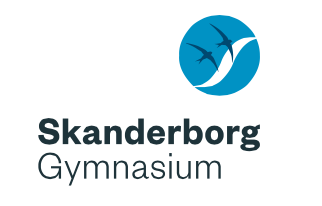 Øvelse 2: Beskriv et billede
Beskriv billedet på næste side, så én, der ikke har set billedet, kan forstå, hvad du skriver
Du må ikke skrive indforstået. Vær derfor opmærksom på brug af proformer og substantivernes bestemthedsform
Du har 5 minutter til øvelsen
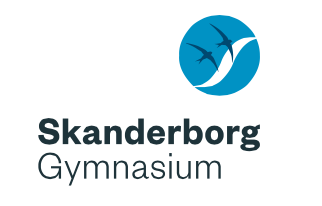 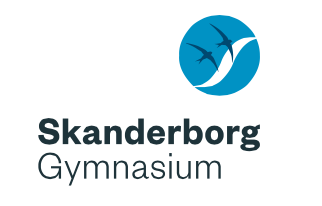 Læserens forhåndsviden
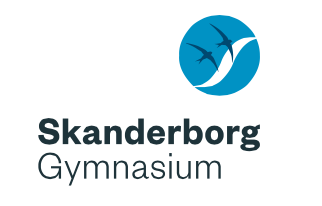 Læserens forhåndsviden
Tekstforståelse sker i en vekselvirkning mellem den information, teksten leverer, og den viden, som læseren bidrager med
På den måde skal teksten ikke eksplicitere alt
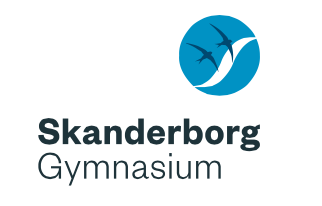 Læserens forhåndsviden
Det, som læseren bidrager med, i forståelse af en tekst, kaldes skema
Skemaer kan beskrives som fælleskulturel baggrundsviden, som er en forudsætning for, at vi kan tale sammen om forskellige emner
Hvis jeg skal skrive en tekst om en skole, så behøver jeg ikke at forklare, hvad en skole er, men kan forudsætte, at læseren kan aktivere skemaet ”skole”
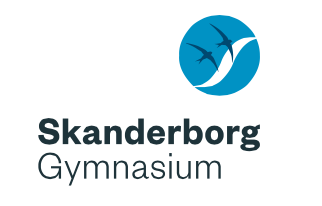 Læserens forhåndsviden
En teksts forståelighed afhænger altså i høj grad af, om modtageren er i stand til – og får muligheden for – at aktivere det relevante skema.
Når du skriver, skal du give lige tilpas information til, at din modtager kan forstå, hvad du mener
Det drejer sig altså om at have et klart billede af modtagerens forudsætninger
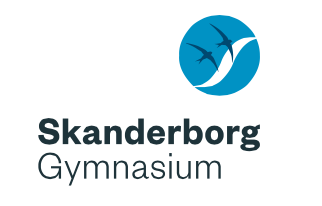 Eksempel 2: Hvilken type læser henvender denne tekst sig til?
Supinatorerne er stærkere (har større drejningsmoment) end pronatorerne. Dette har bl.a. resulteret i, at skruer har højregevind. Når man skruer en skrue i, arbejder en højrehåndet person med supinerende bevægelser, og musklerne arbejder koncentrisk. Det er let at mærke, hvordan biceps brachii deltager med stor kraft.
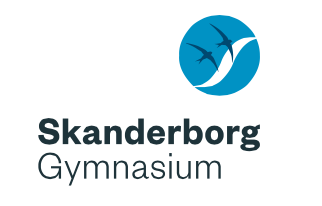 Eksempel 3: Hvilken type læser henvender denne tekst sig til?
I Danmark, som er et land i Europa, har man noget som kaldes SU. SU er en forkortelse for Statens Uddannelsesstøtte, som er en overførselsindkomst, som alle, der tager en uddannelse, kan modtage. Mange studerende har kun denne indkomst at leve for, mens de læser. SU’en er et element i den skandinaviske velfærdsmodel, som er karakteriseret ved, at der er høje ydelser og et højt skatteniveau…
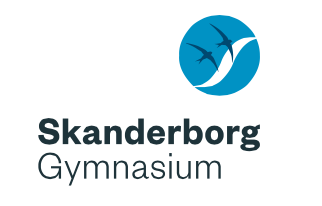 Øvelse 3: Læserens forhåndsviden
Forklar nedenstående udsagn for hhv. 
din lillebror på otte år
én fra din klasse.
Hvad kan du forudsætte i de to situationer, og hvordan vil du forklare udsagnet?

”Regeringens skattelettelse vil sætte gang i økonomien”
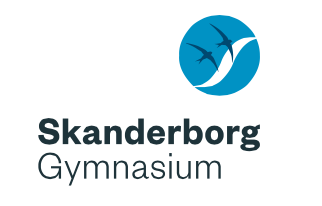